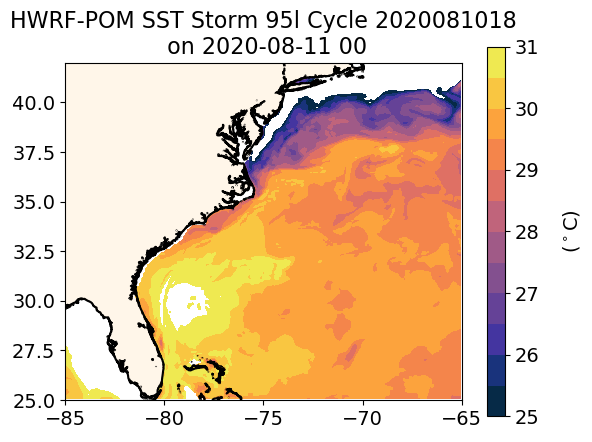 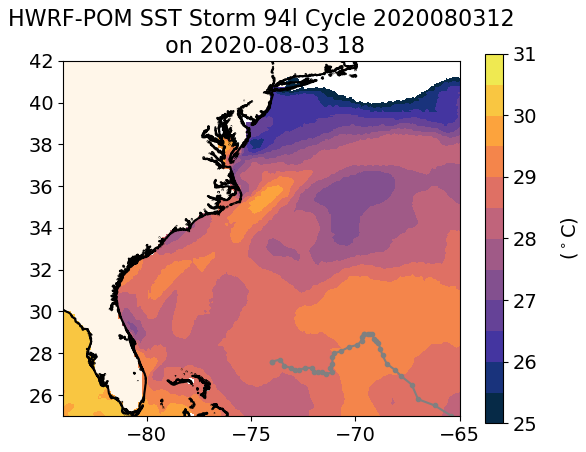 IC RTOFS
IC Clim.
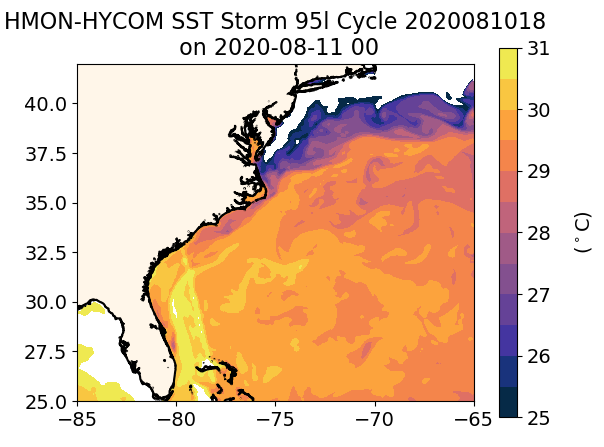 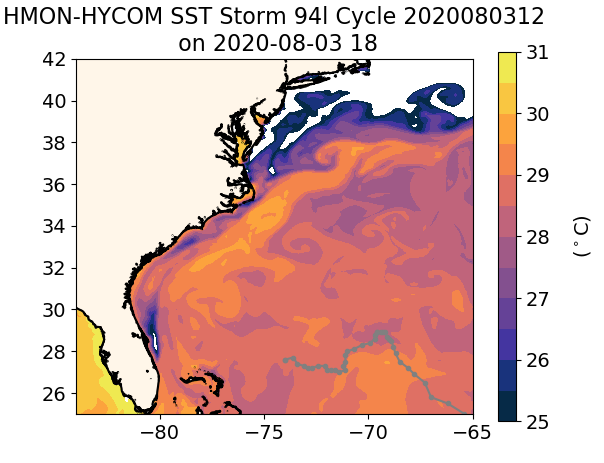 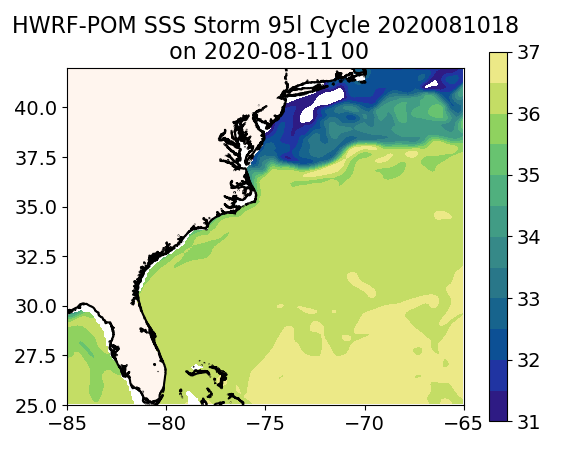 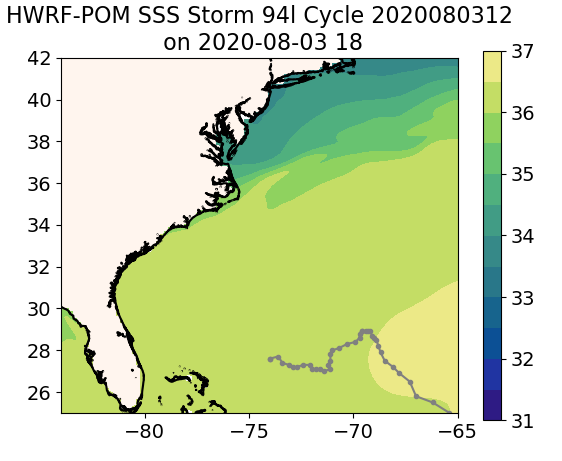 IC Clim.
IC RTOFS
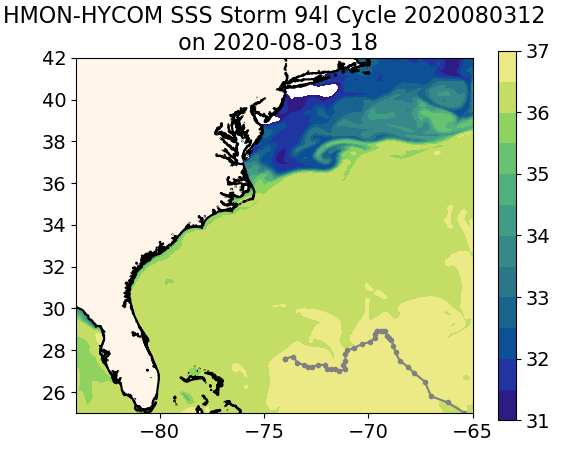 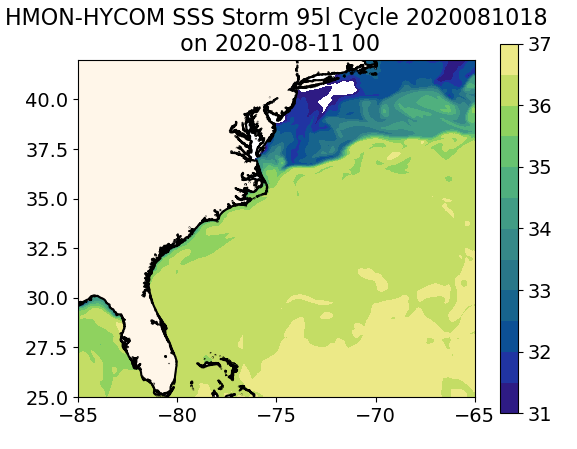 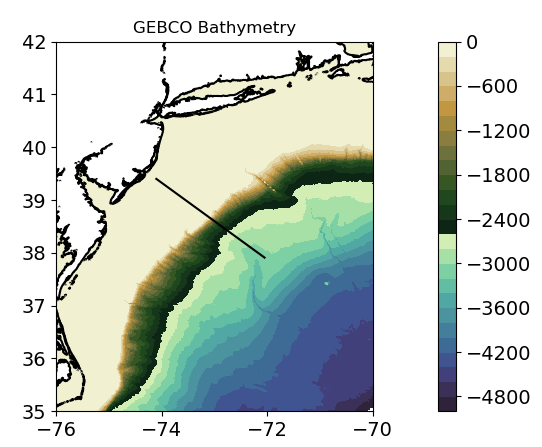 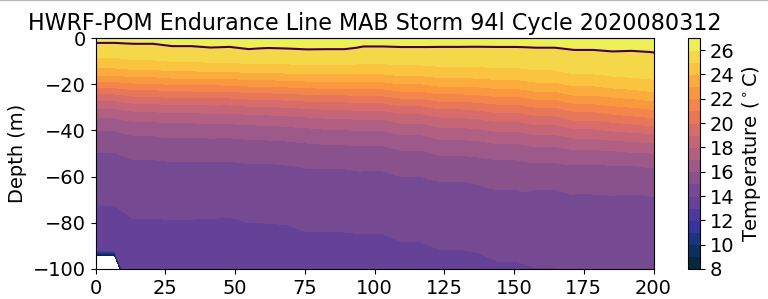 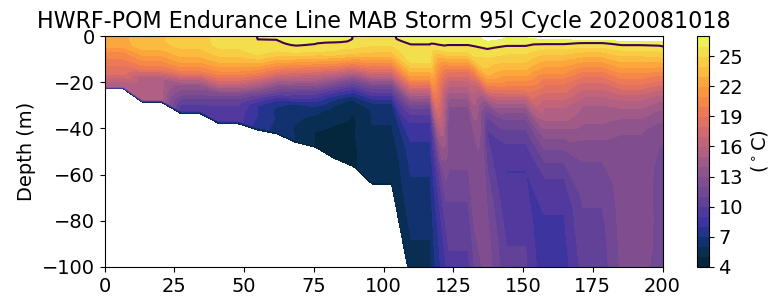 IC RTOFS
IC Clim.
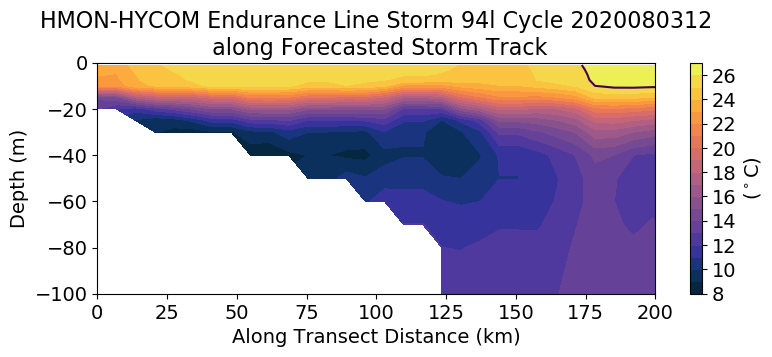 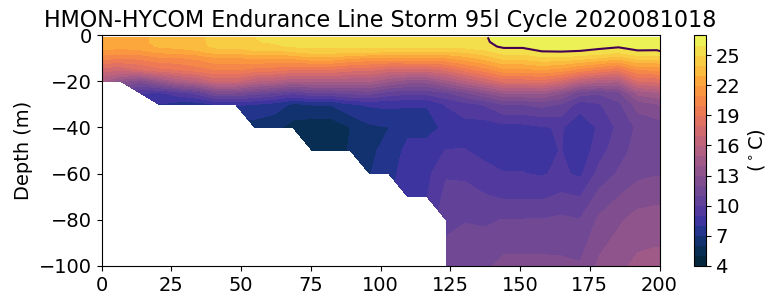 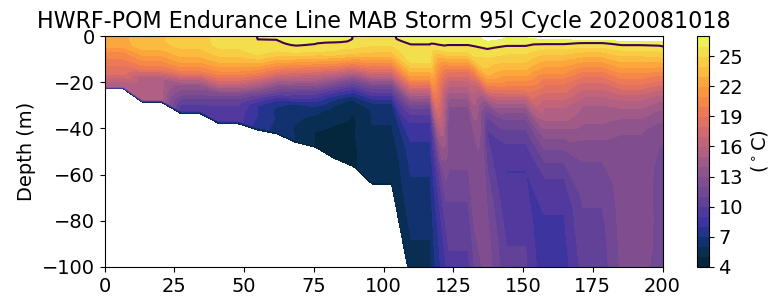 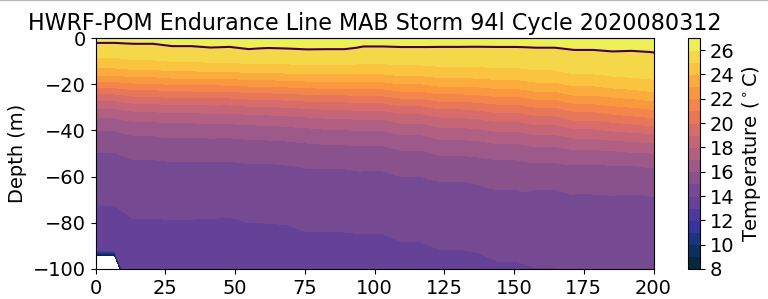 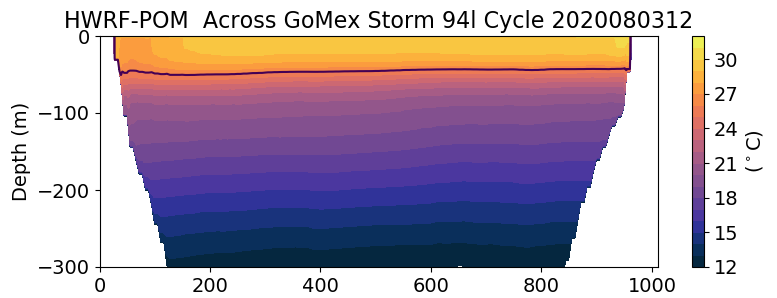 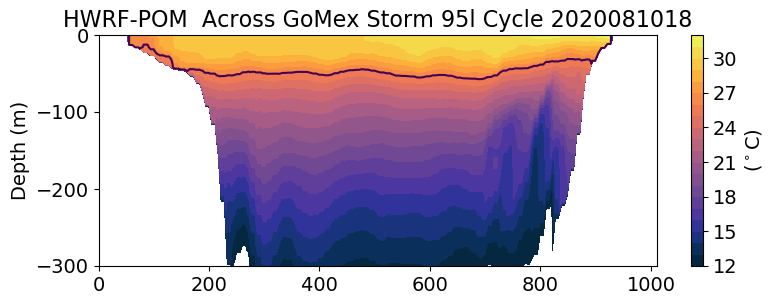 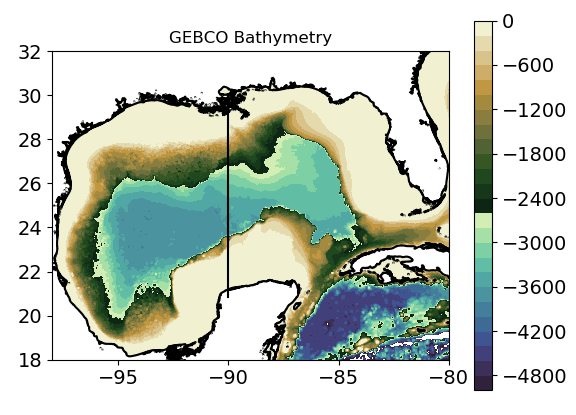 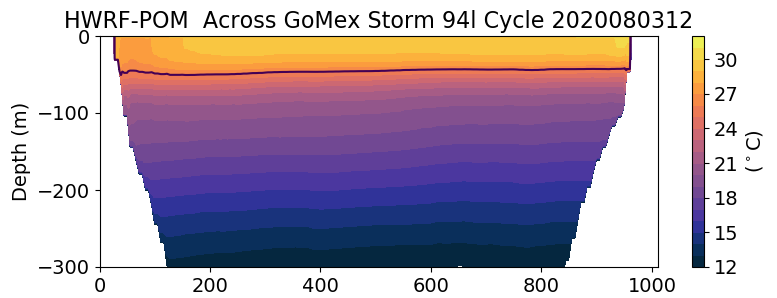 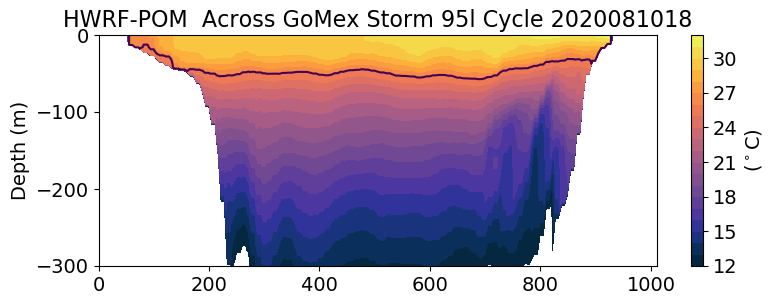 IC Clim.
IC RTOFS
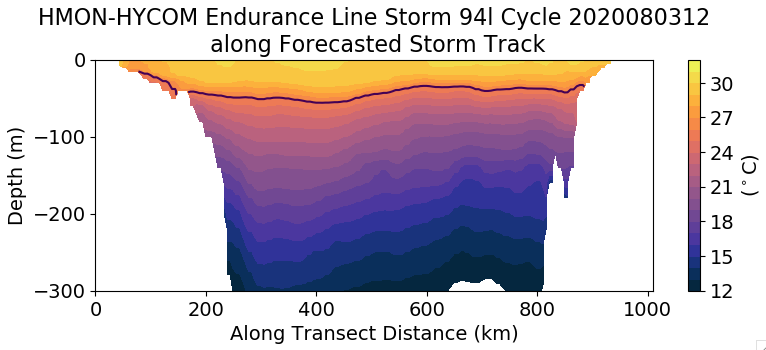 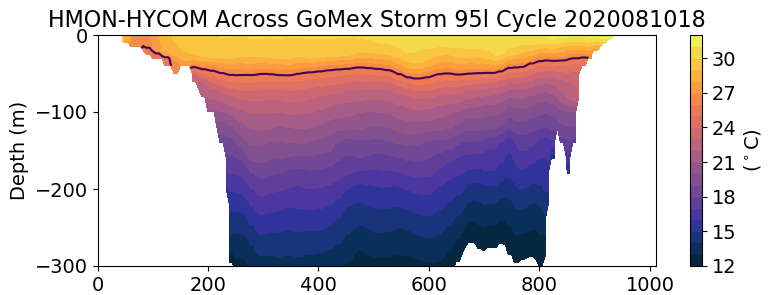 IC Clim.
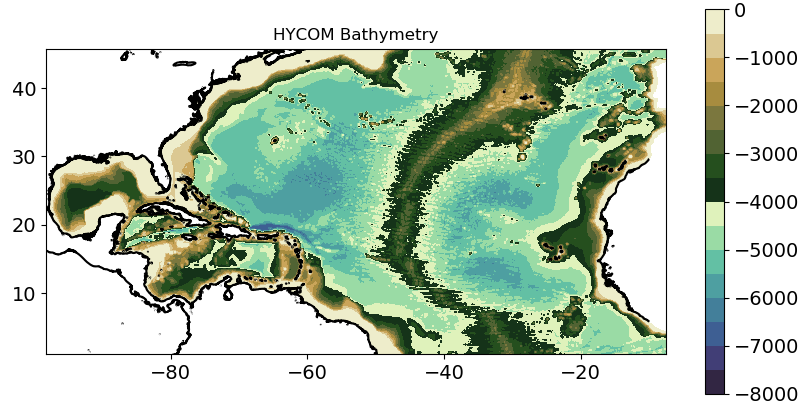 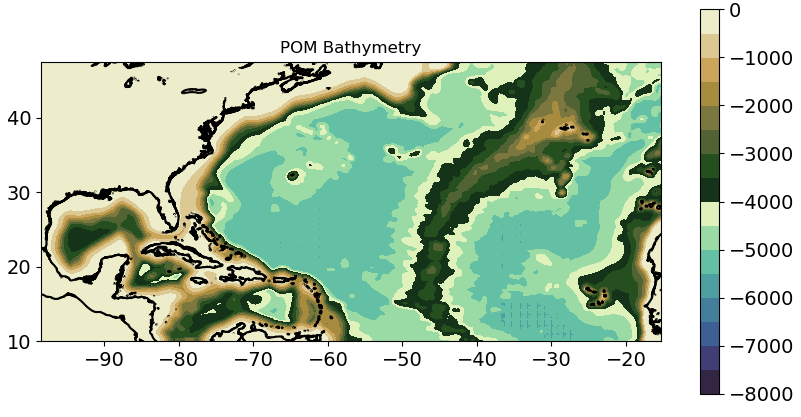 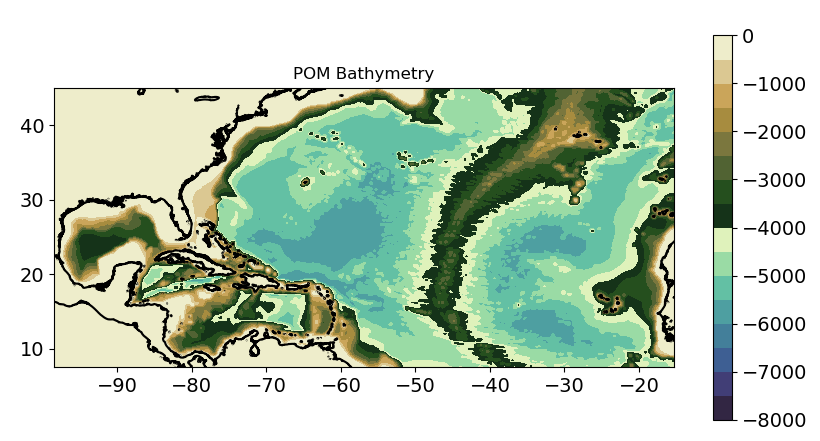 IC RTOFS
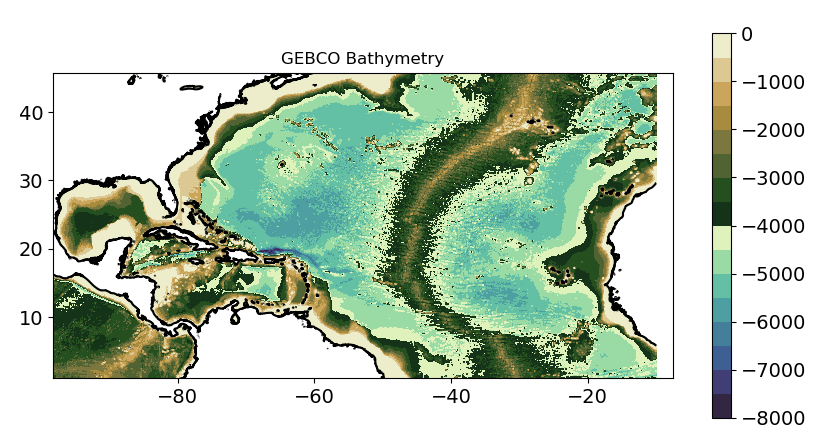 Delta_lon_POM = 0.096 o ~ 1/10 o
Delta_lat_POM = 0.083 o ~ 1/12 o
Delta_lon_hycom = 0.080 o  ~ 1/12 o
Delta_lat_HYCOM = 0.057 o - 0.080 o  ~ 1/18 o – 1/12 o
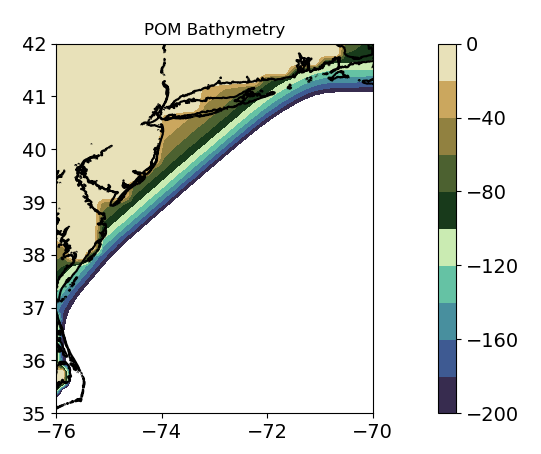 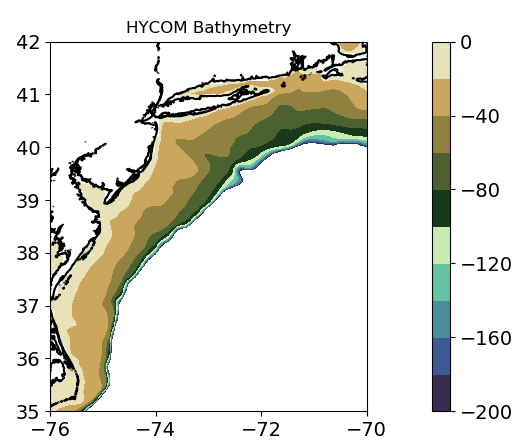 IC Clim.
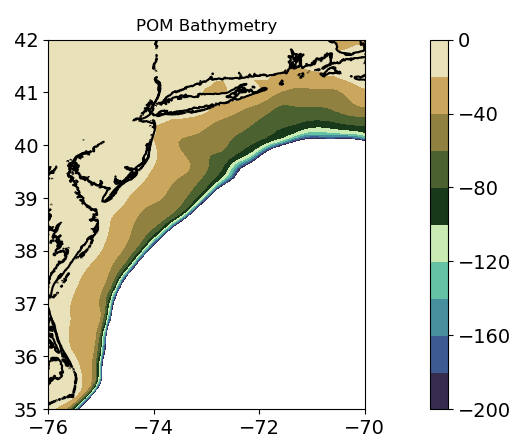 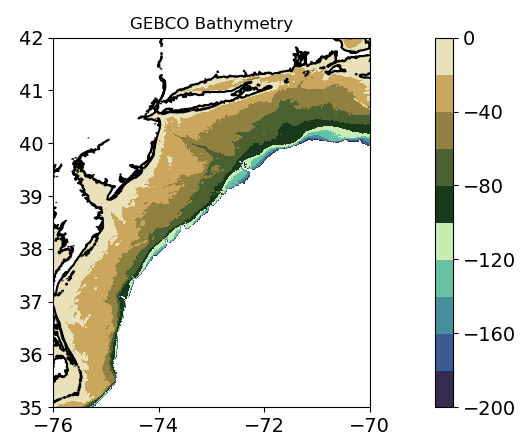 IC RTOFS
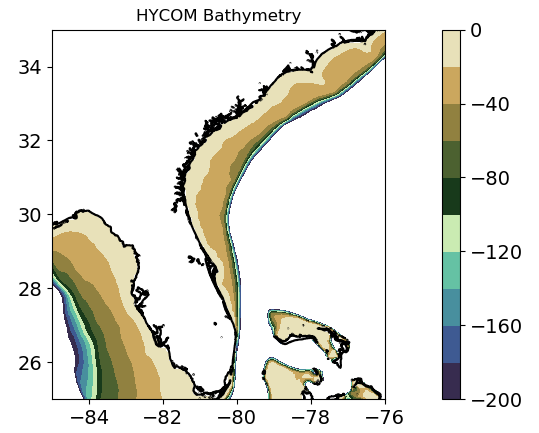 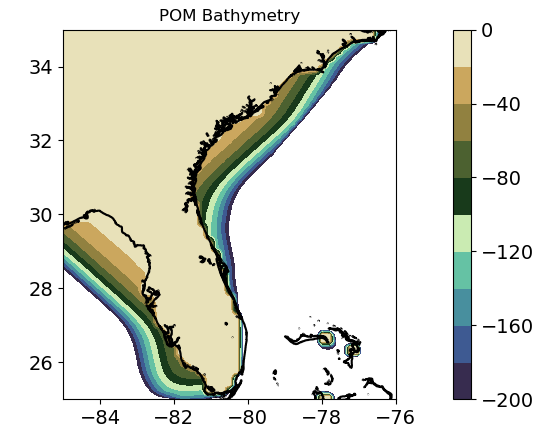 IC Clim.
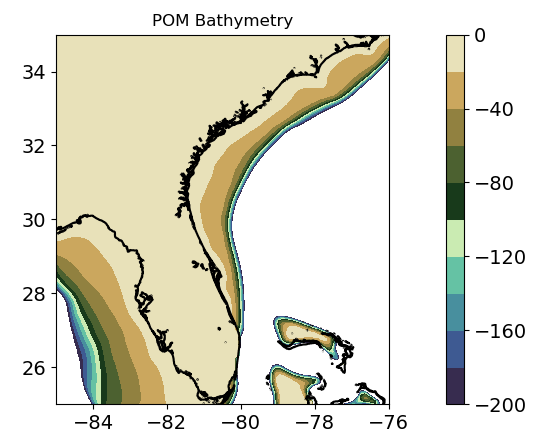 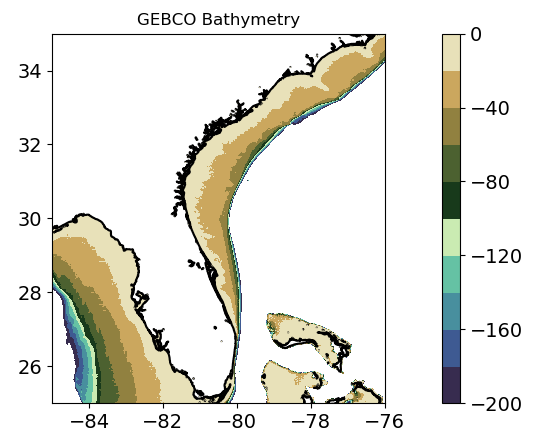 IC RTOFS
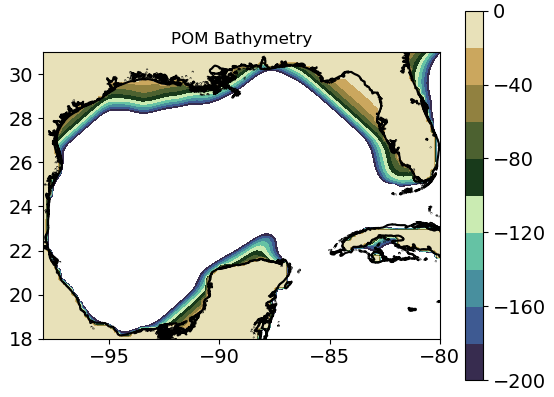 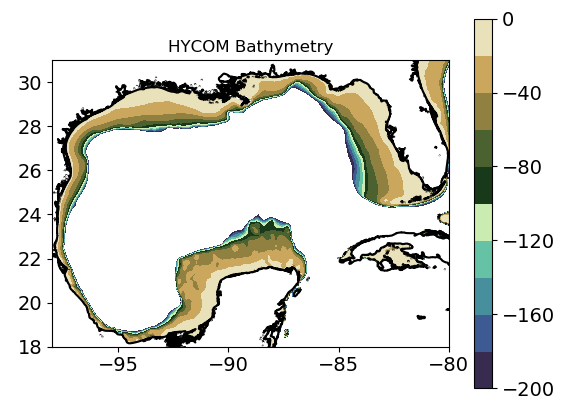 IC Clim.
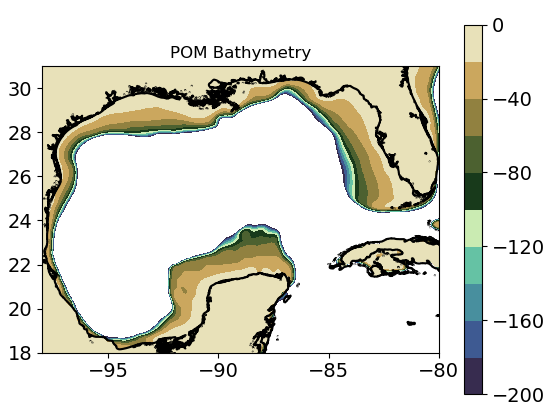 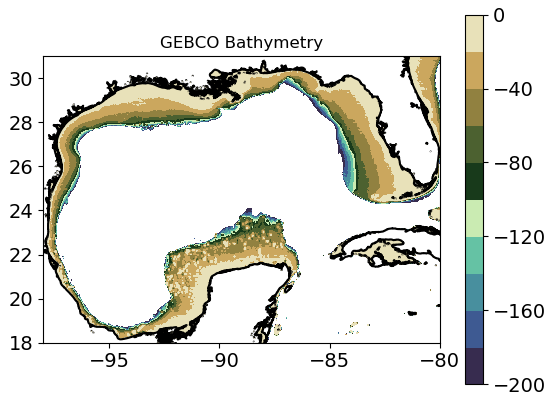 IC RTOFS
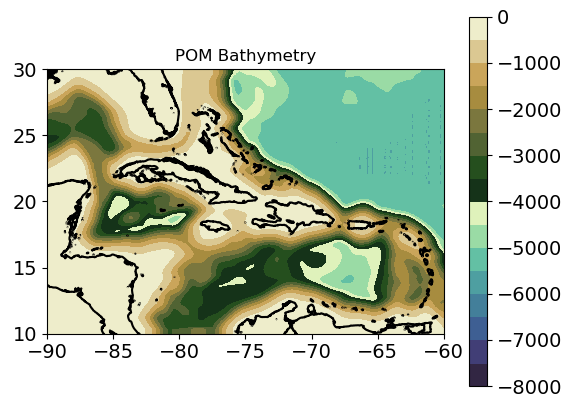 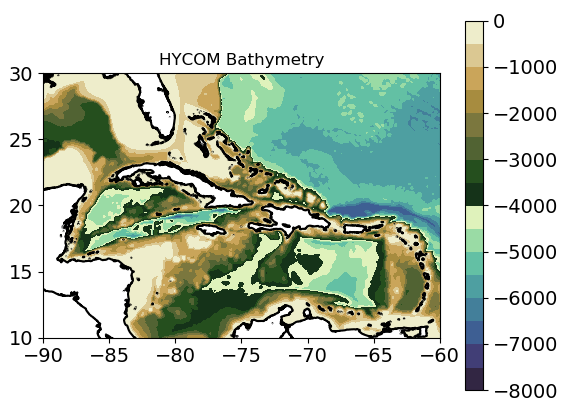 IC Clim.
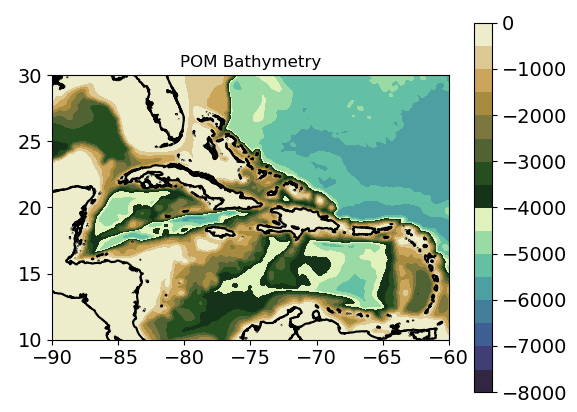 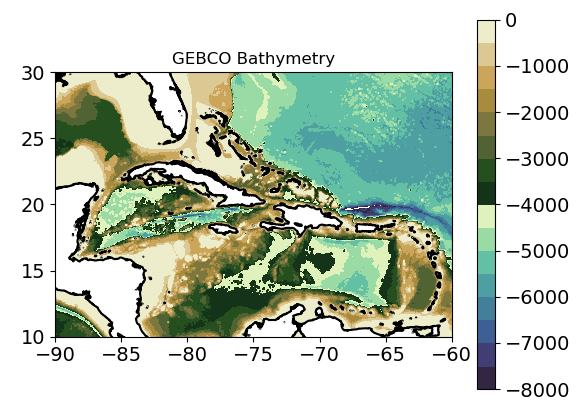 IC RTOFS
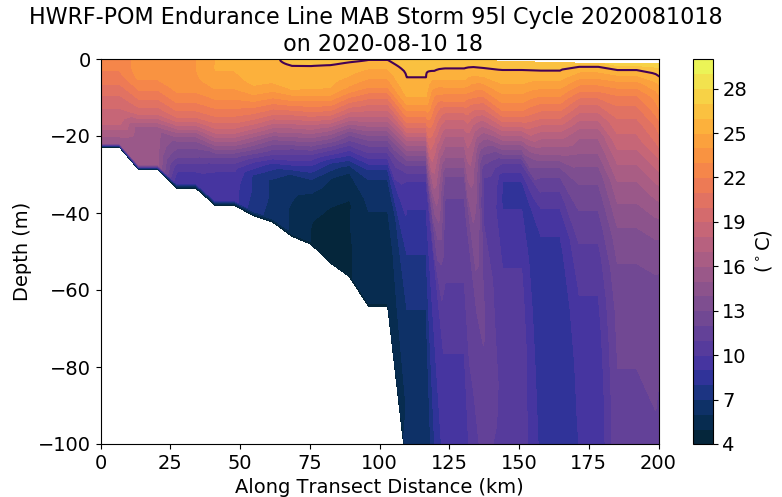 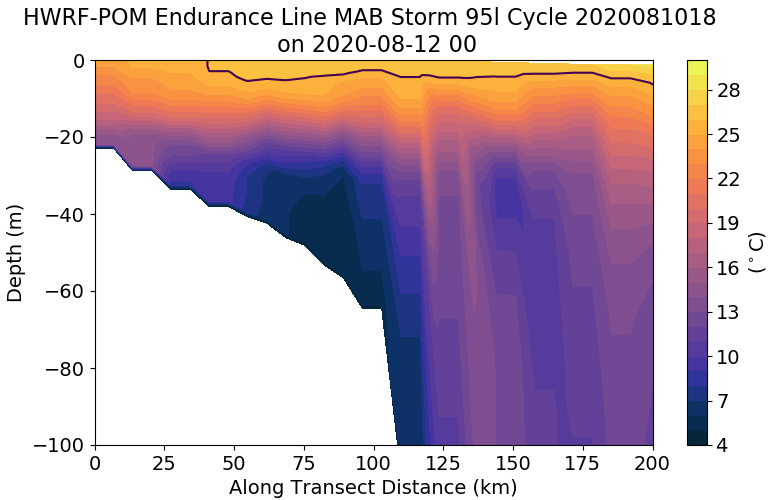 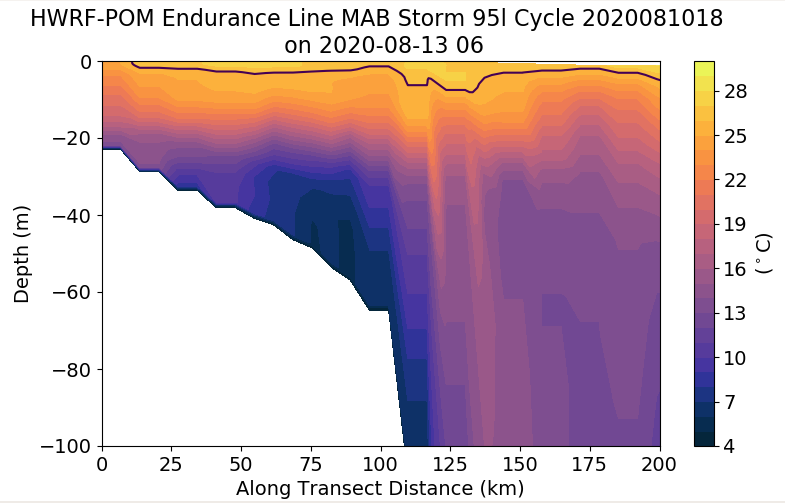 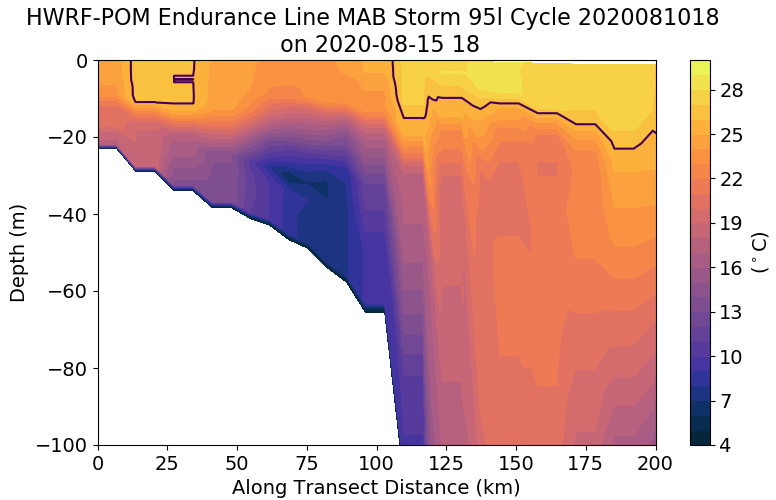